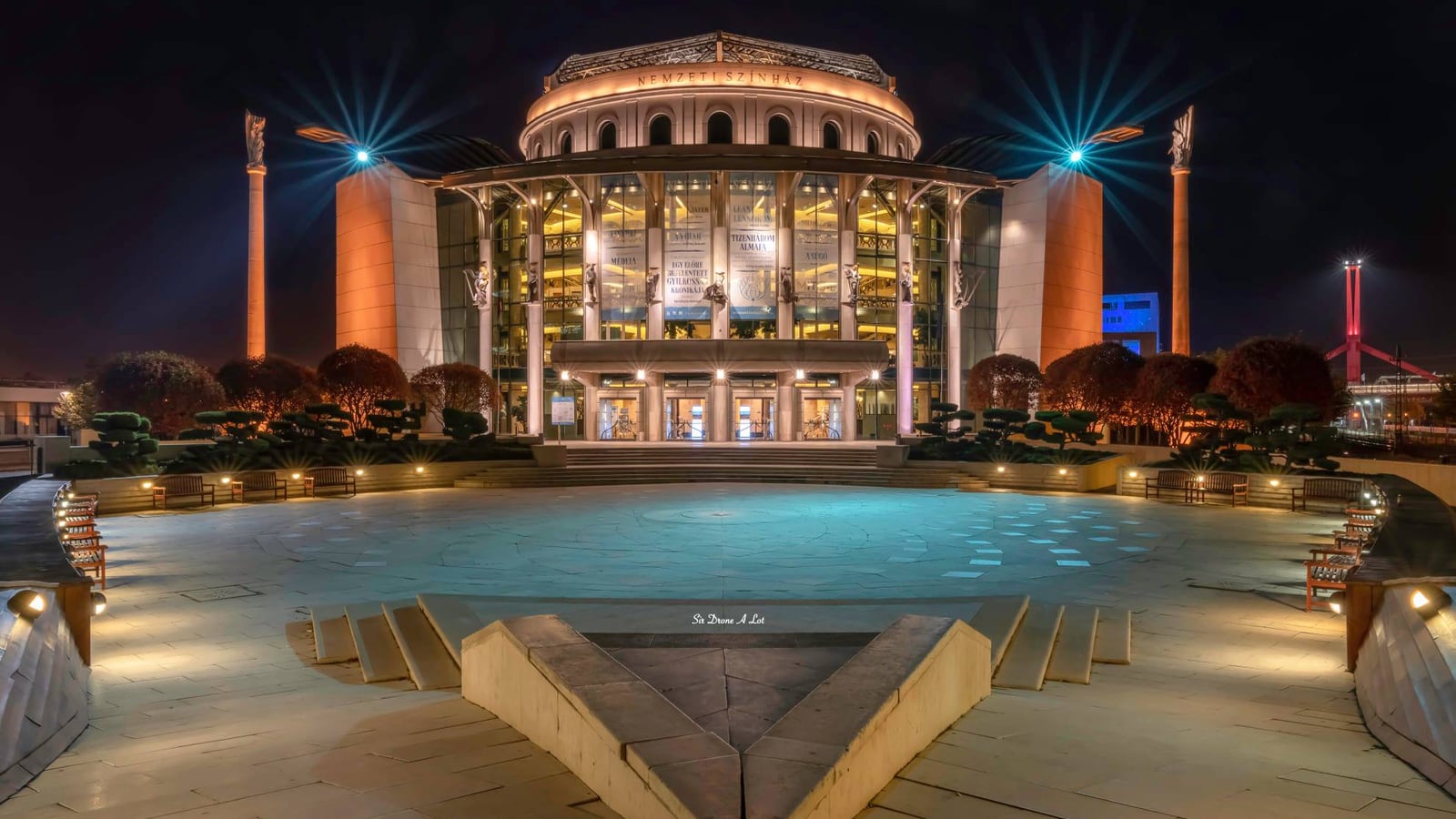 Bánk bán az idők folyamán
Készítette: Bánk Bán Brigád
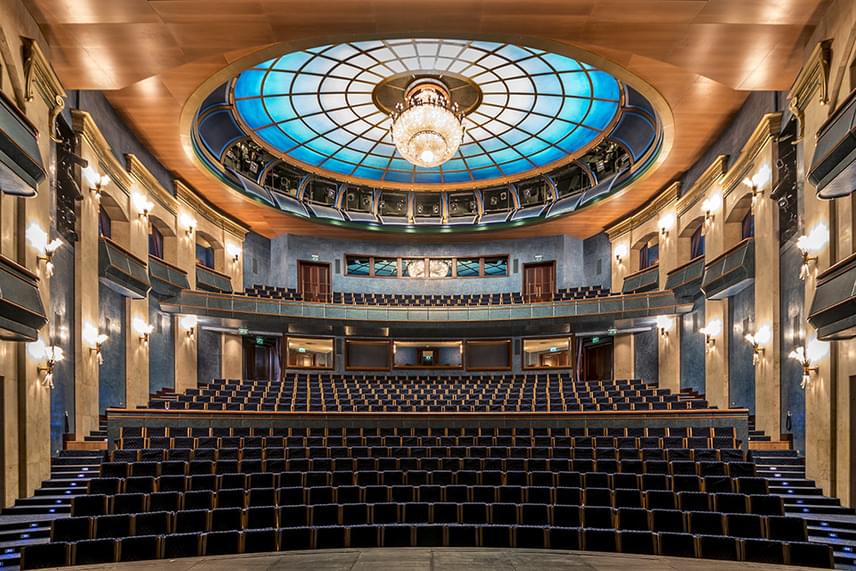 1848186119362002
Kitör a forradalom
Táncsics kiszabadítása  színház  elfoglalása
A Bánk bán előadás félbeszakítása
Egressy Gábor szaval
Rákóczi-induló, Marseillaise, Hunyadi László
Szózat és Himnusz közös éneklése
Az előadást március 23-rá rakták át
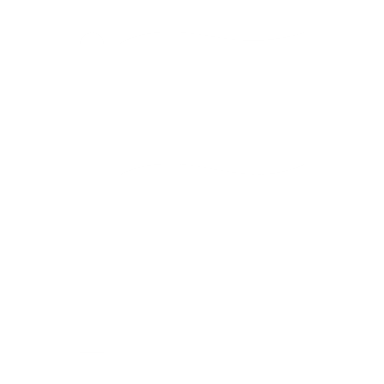 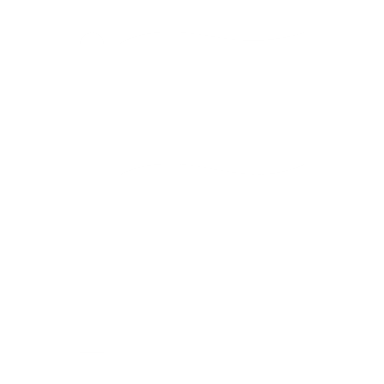 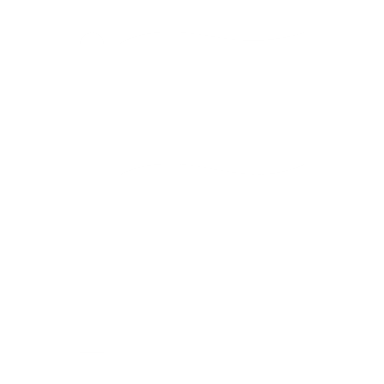 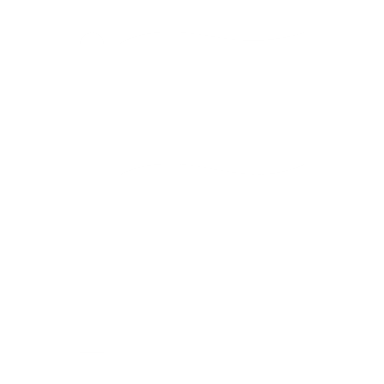 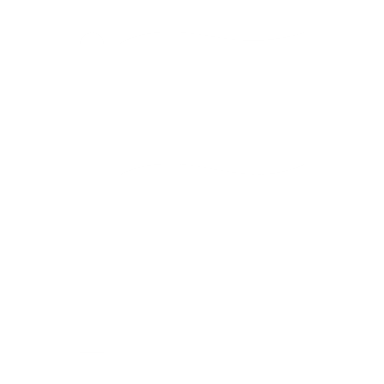 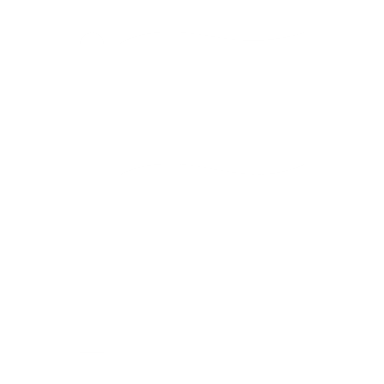 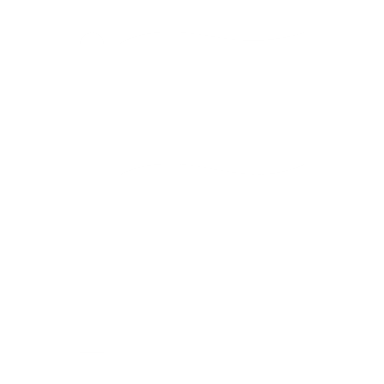 Történet		Rendező		Színészek
Lendvay Márton
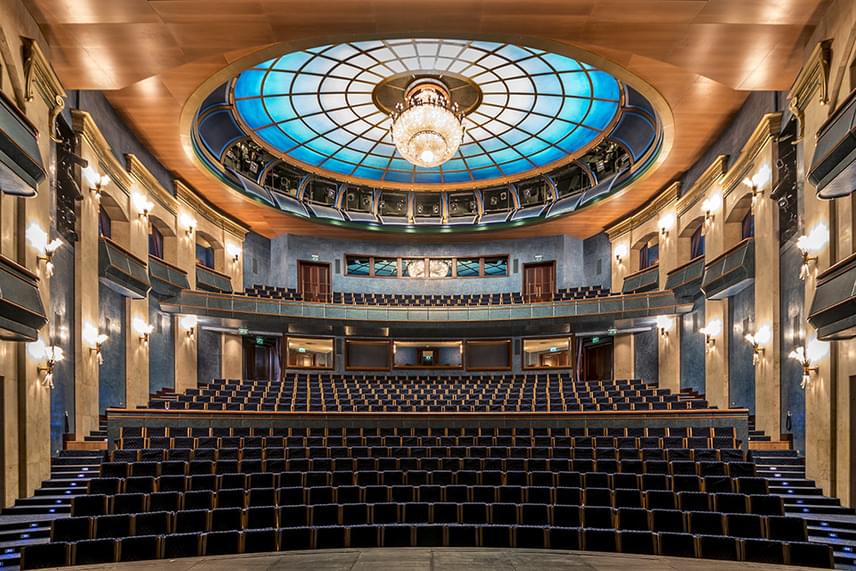 1848186119362002
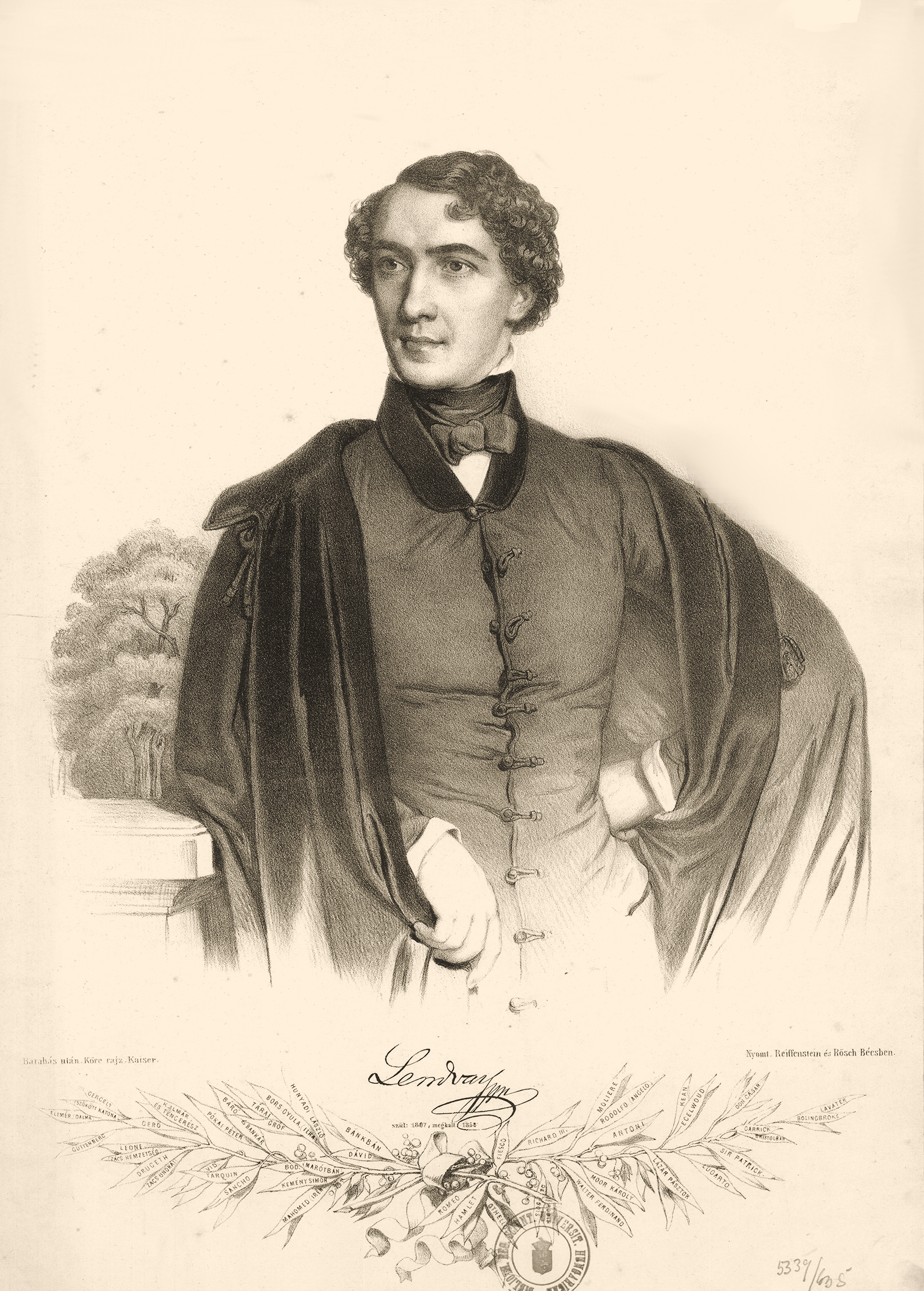 1808-ban Nagybányán született
Vándorszínésznek állt
Több szeretője, szerelme volt
A Nemzeti Színház első nemzedékének tagja
Színész és rendező
1858-ban hal meg
Történet		Rendező		Színészek
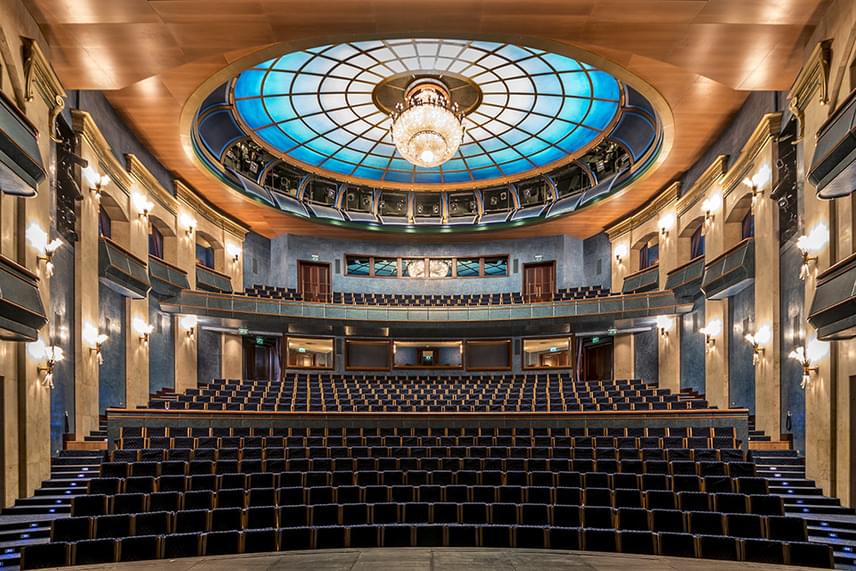 1848186119362002
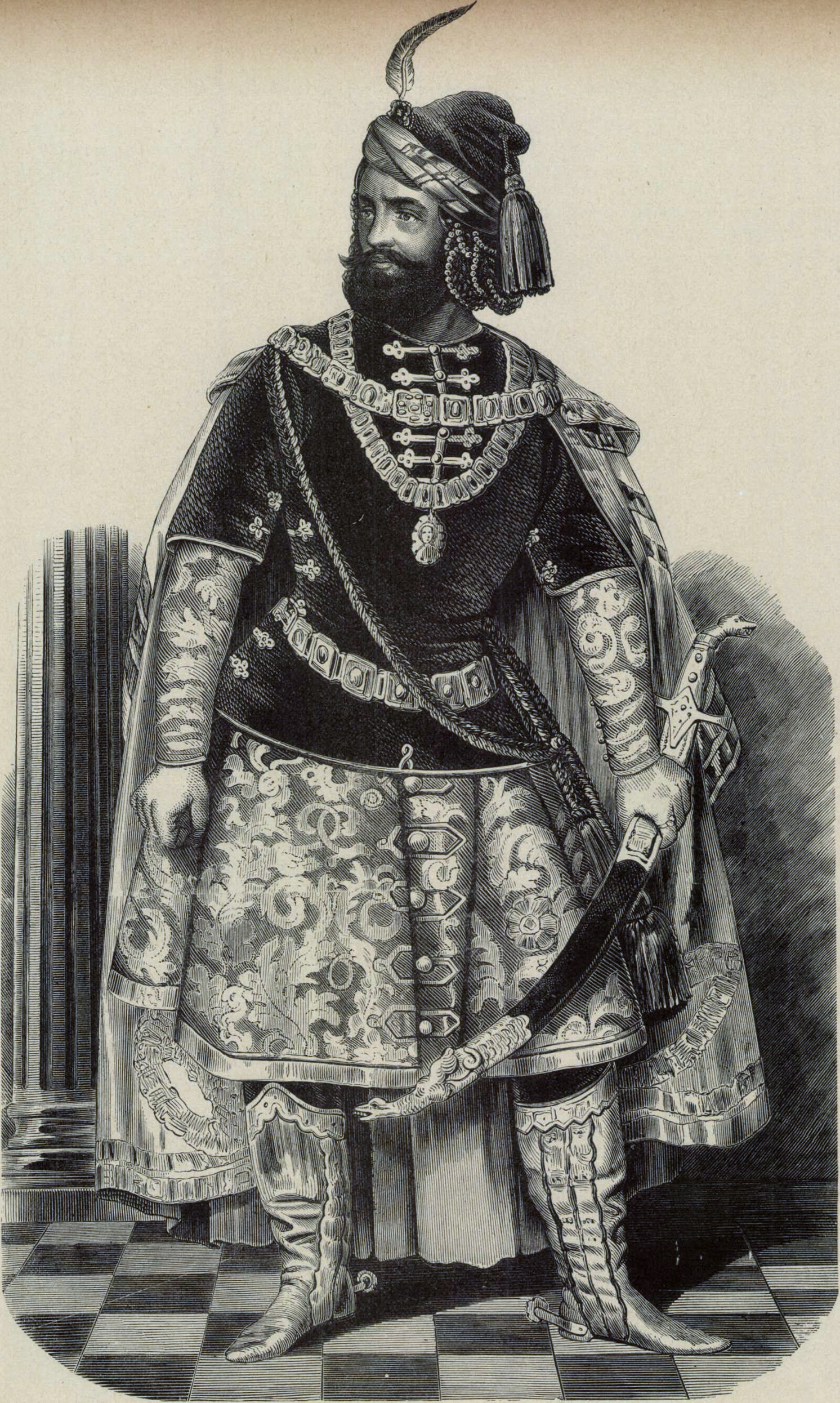 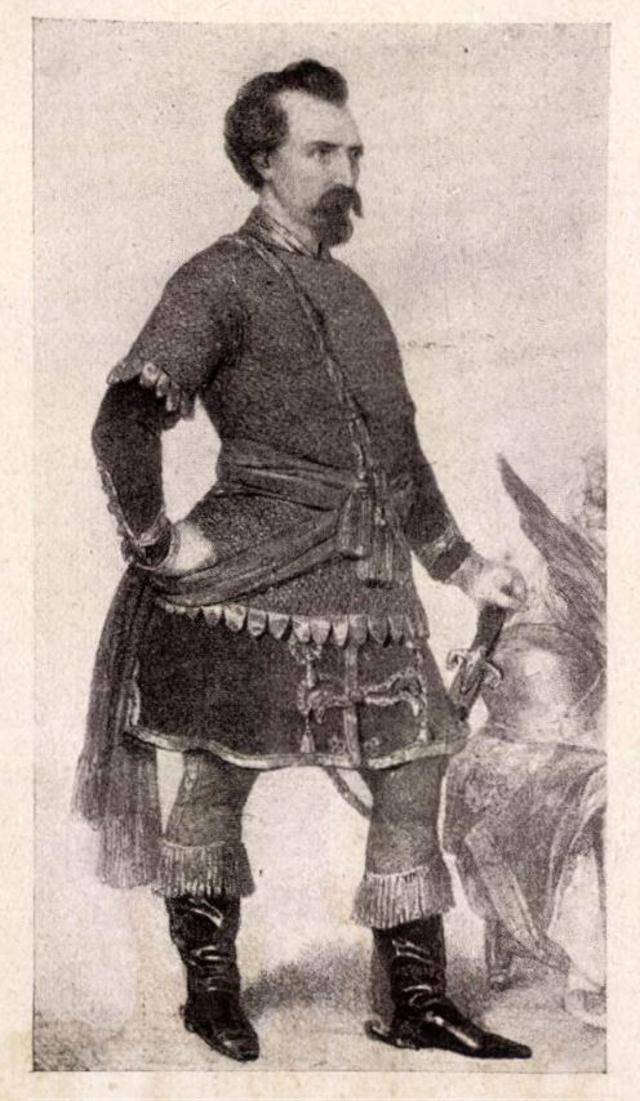 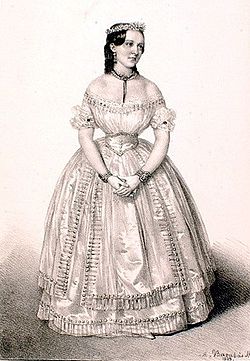 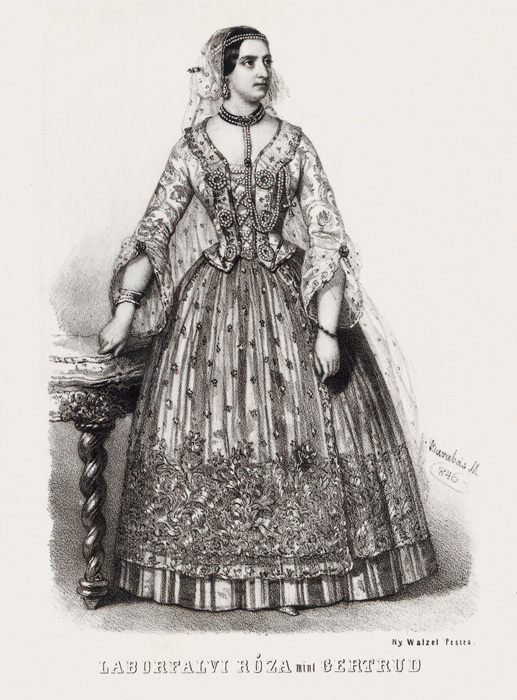 Bánk: Lendvay Márton
Petúr:
Egressy Gábor
Gertrudis: Laborfalvi Róza
Melinda:
Hivatal Anikó
Történet		Rendező		Színészek
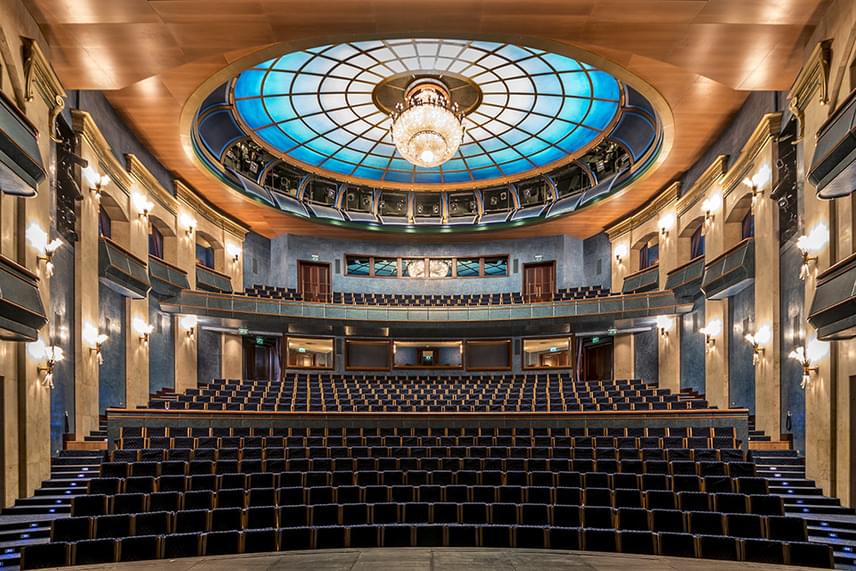 1848186119362002
Erkel- és és Egressy-féle opera ősbemutatója 
Elsőként a Tisza-parti jelenetet hallhatták a Nemzeti Múzeum díszteremben január 8-án

A teljes mű ősbemutatójára 1861. március 9-én került sor
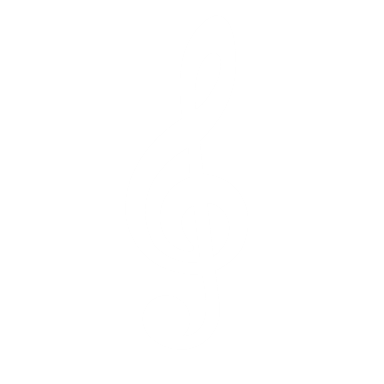 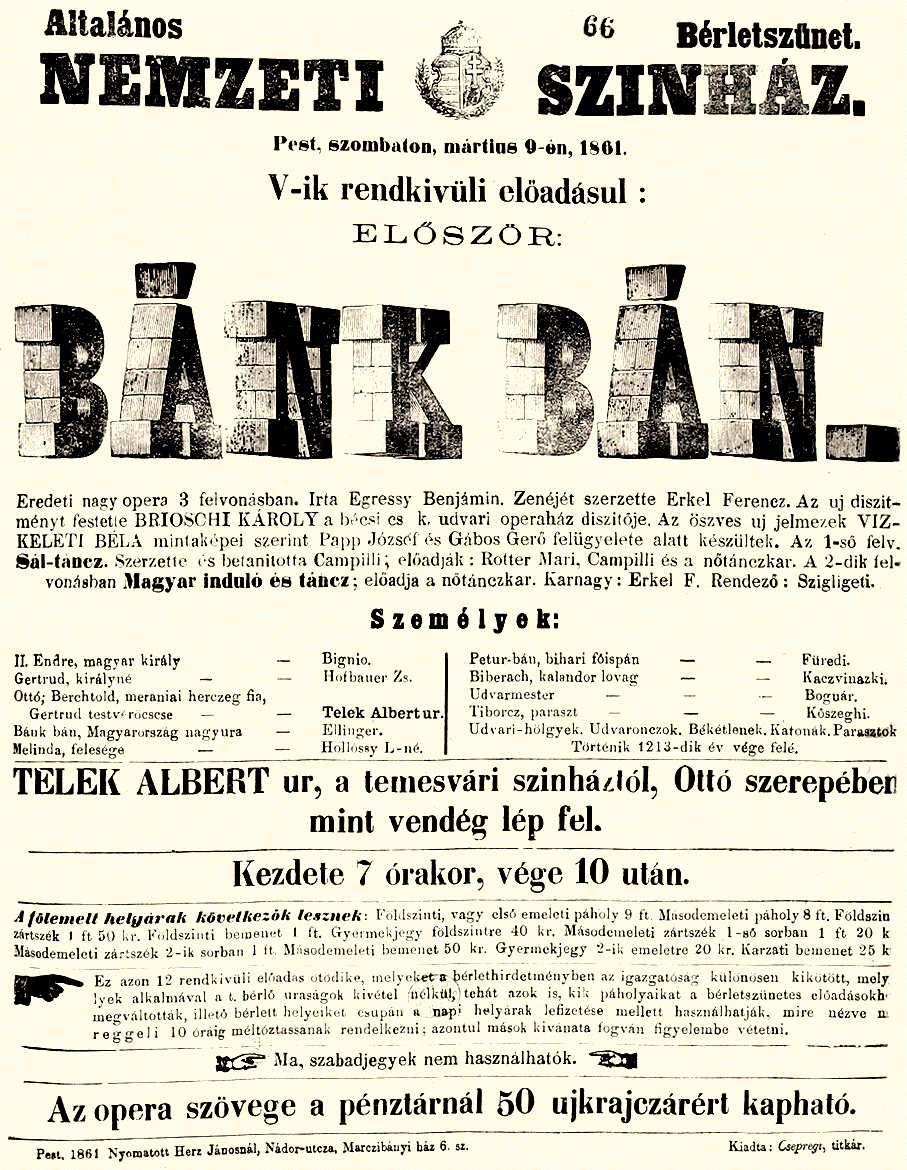 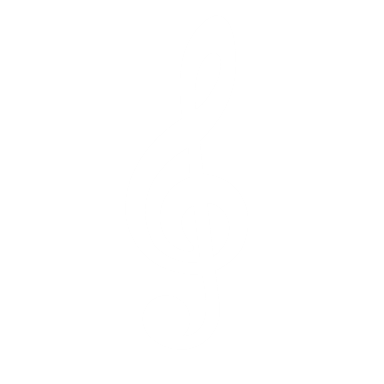 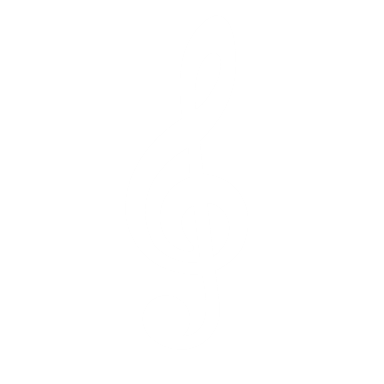 Történet		Rendező		Színészek
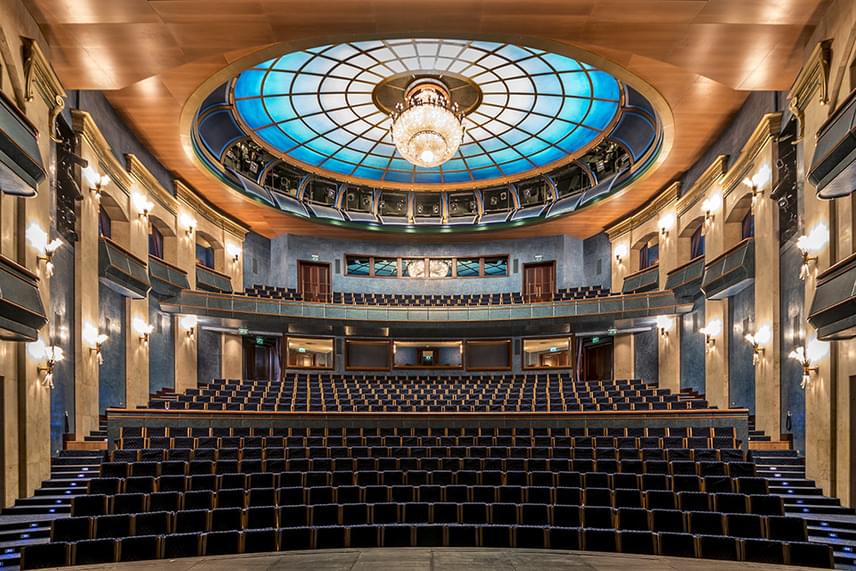 1848186119362002
1814-ben Nagyváradon született
Orvosnak és mérnöknek tanult
Pesten színésznek állt, ezért apja névváltoztatásra kényszerítette
A Nemzeti Színház első nemzedékének tagja
Drámaíró, színész, rendező
1878-ban halt meg
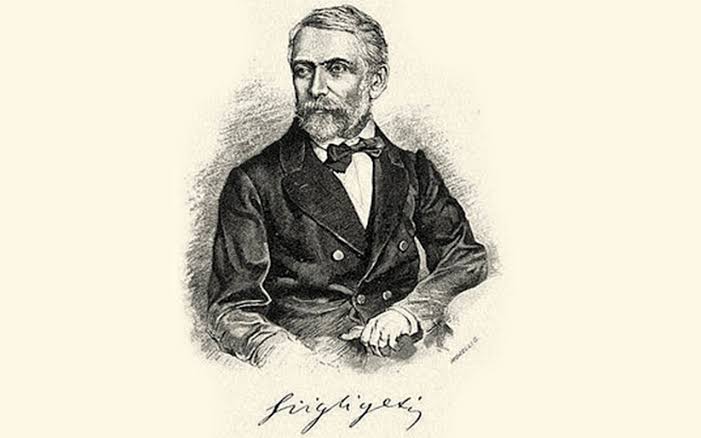 Szigligeti Ede
Történet		Rendező		Színészek
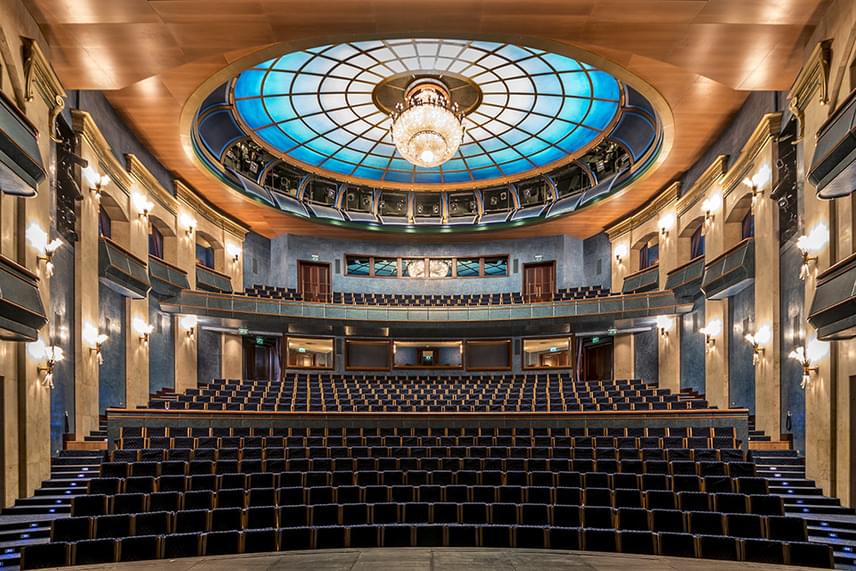 1848186119362002
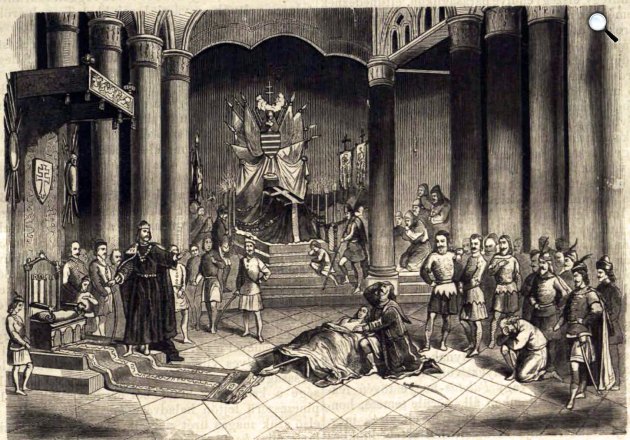 Nem áll rendelkezésünkre megfelelő Információ
Történet		Rendező		Színészek
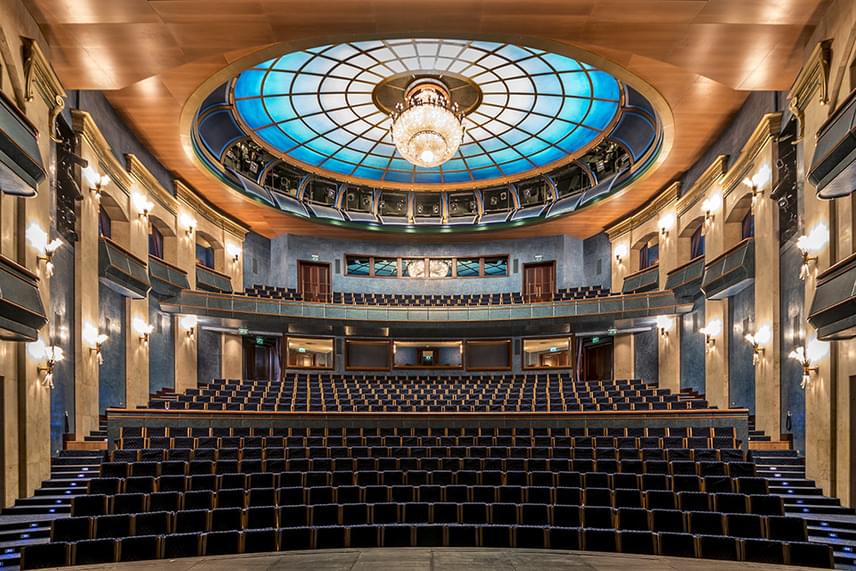 1848186119362002
Korábbi rendezések tanulmányozása
Híres színészek felkérése
Emeletes- és forgószínpad
A mű érzékenyítése
A szünetekkel való játék
Későbbi politikai támadások (Kárpáti Aurél)
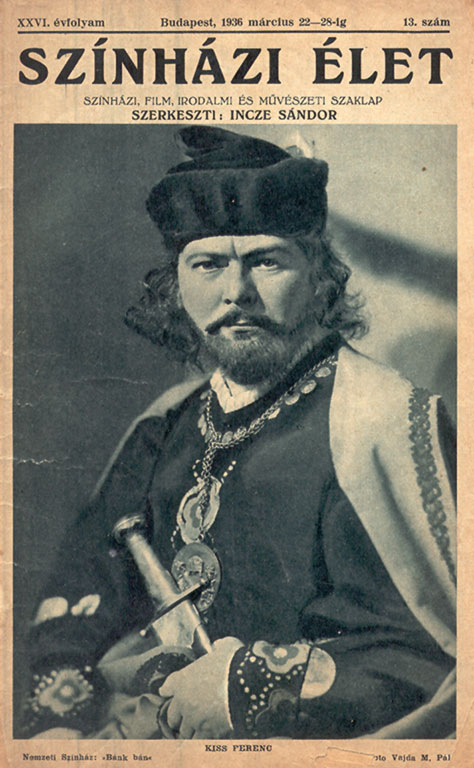 Történet		Rendező		Színészek
Németh Márton
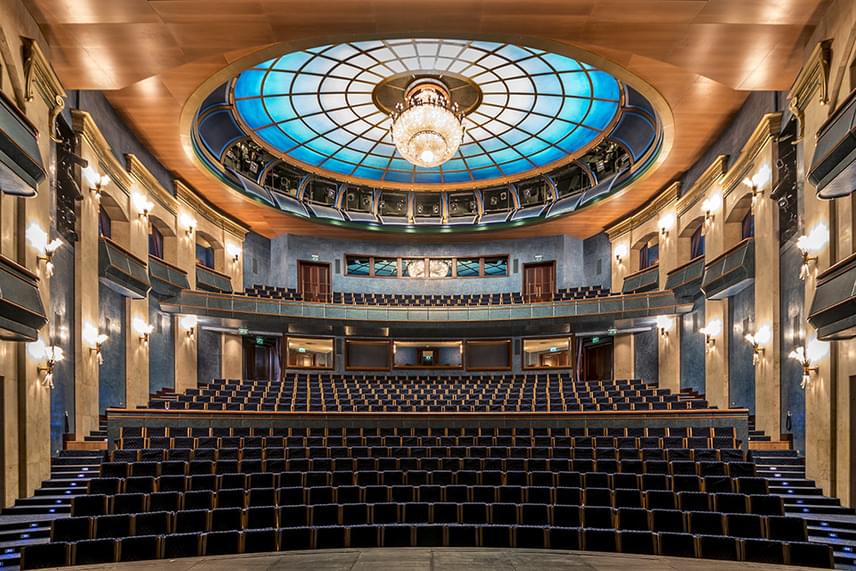 1848186119362002
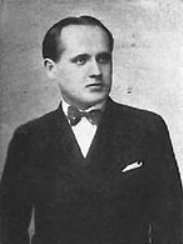 1903-ban Budapesten született
Európa számos országában tanult
A Bánk bánt kétszer rendezte
Monográfiája: Bánk bán száz éve a színpadon
Halála: 1968
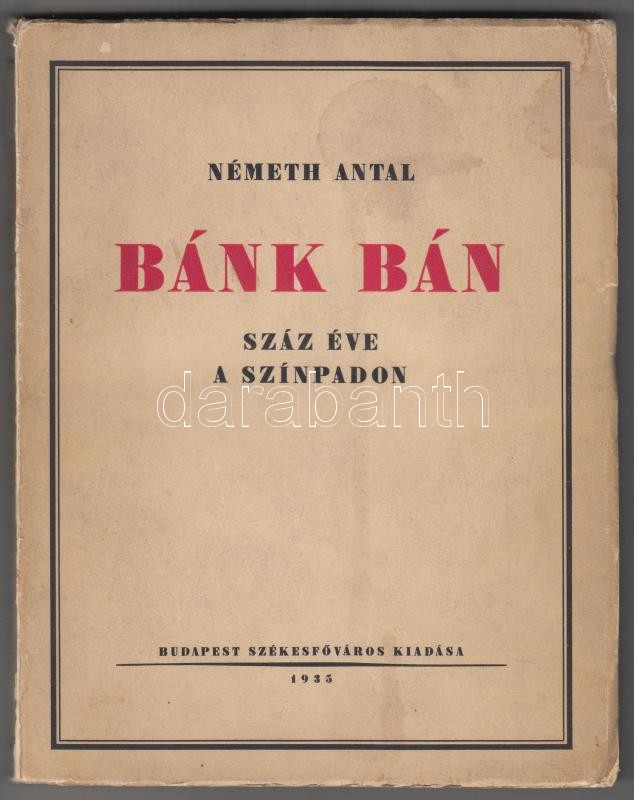 Történet		Rendező		Színészek
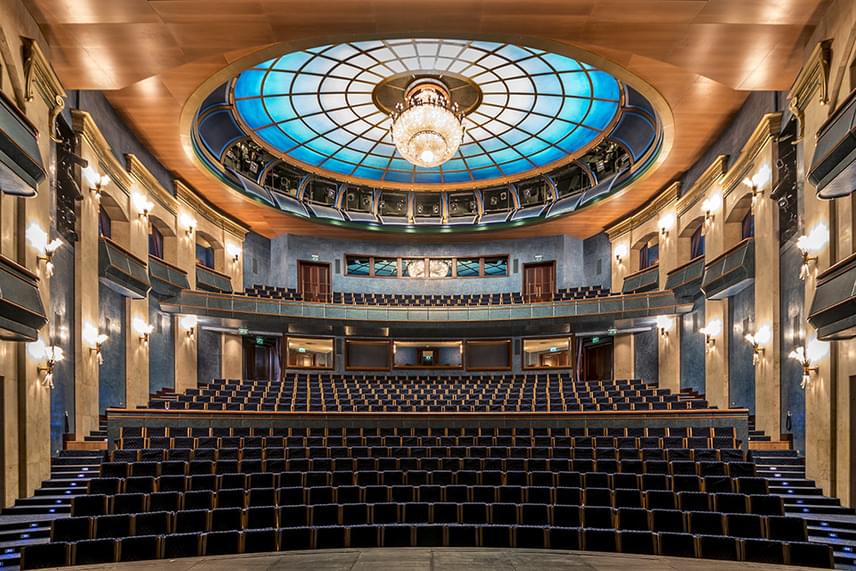 1848186119362002
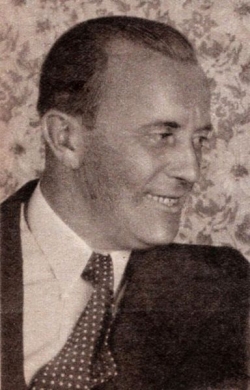 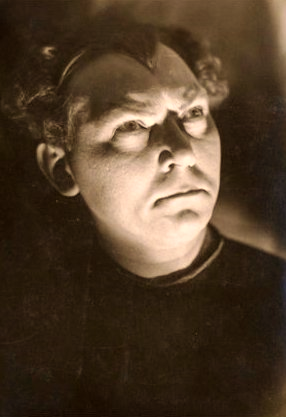 Tiborc:
Németh Antal/ Bartos Gyula
Petúr:
Kürti József
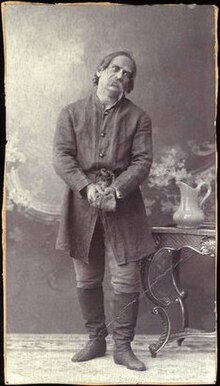 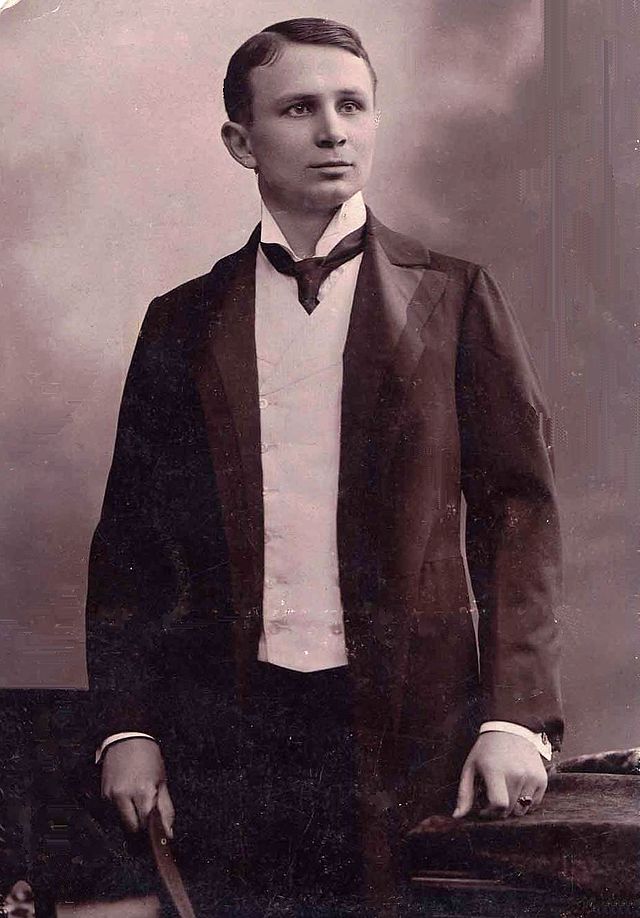 II. Endre:
Lehotay Árpád
Bánk:
Kiss Ferenc
Történet		Rendező		Színészek
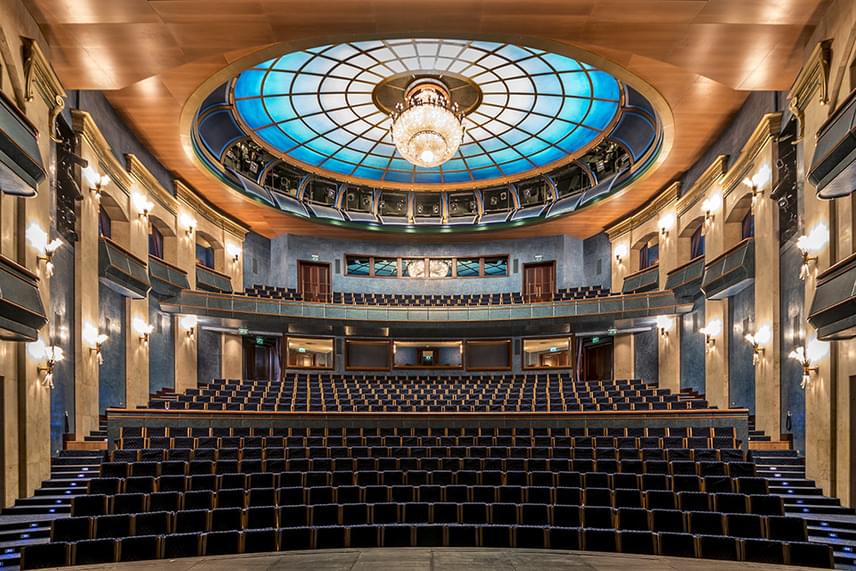 1848186119362002
Cselekmény hátterében zajló háború expresszív megjelenítésé

Közelebb hozza a közönséghez a drámai összeütközést 
Fiatalok játszanak a darabban
A darab modernizációja
Követhetőbb, befogadhatóbb
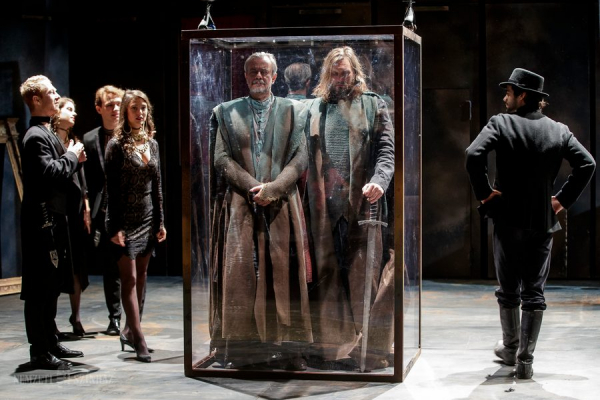 Történet		Rendező		Színészek
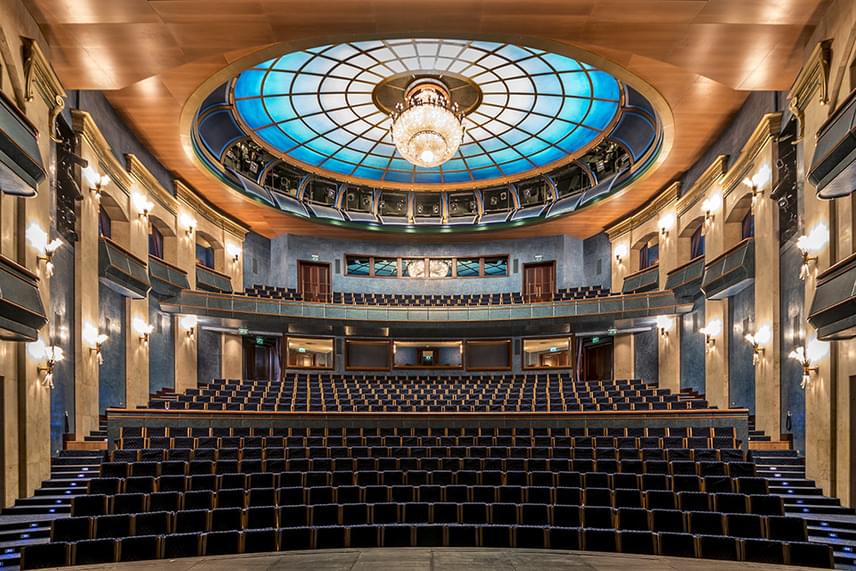 1848186119362002
1964-ben született Nagymuzsalyon
Megannyi színház igazgatója
A Bánk bánt négyszer rendezte
MITEM alapítója
Számos elismerést, díjat kapott
A Színházi Olimpia Nemzetközi Bizottságának tagja
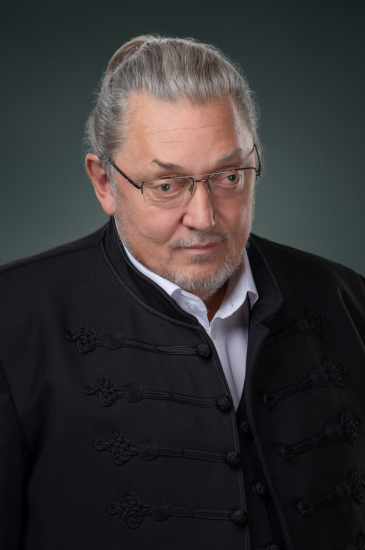 Vidnyánszky Attila
Történet		Rendező		Színészek
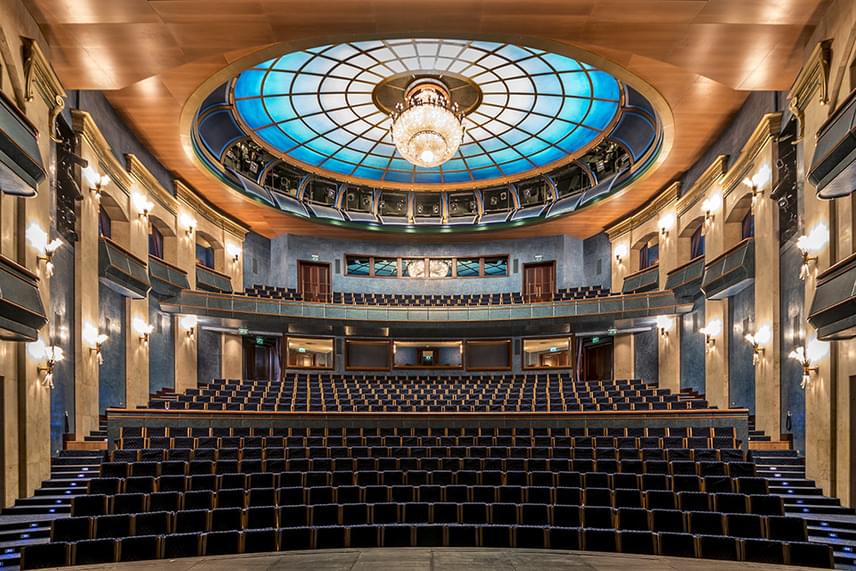 1848186119362002
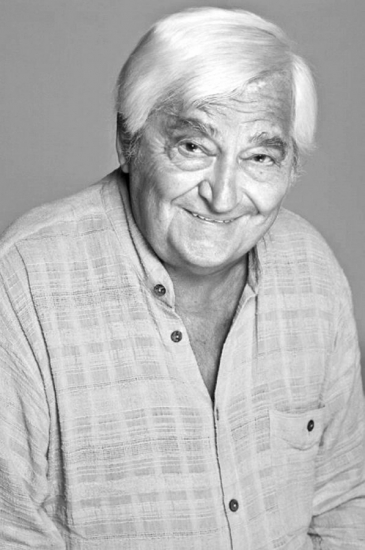 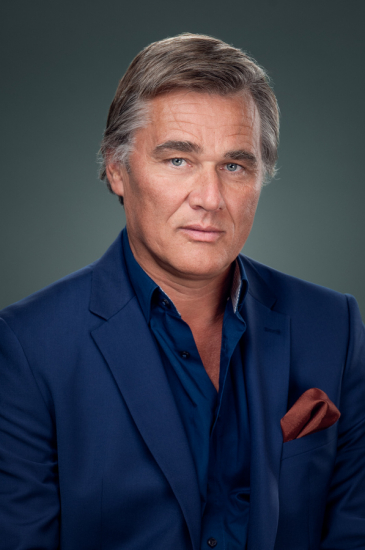 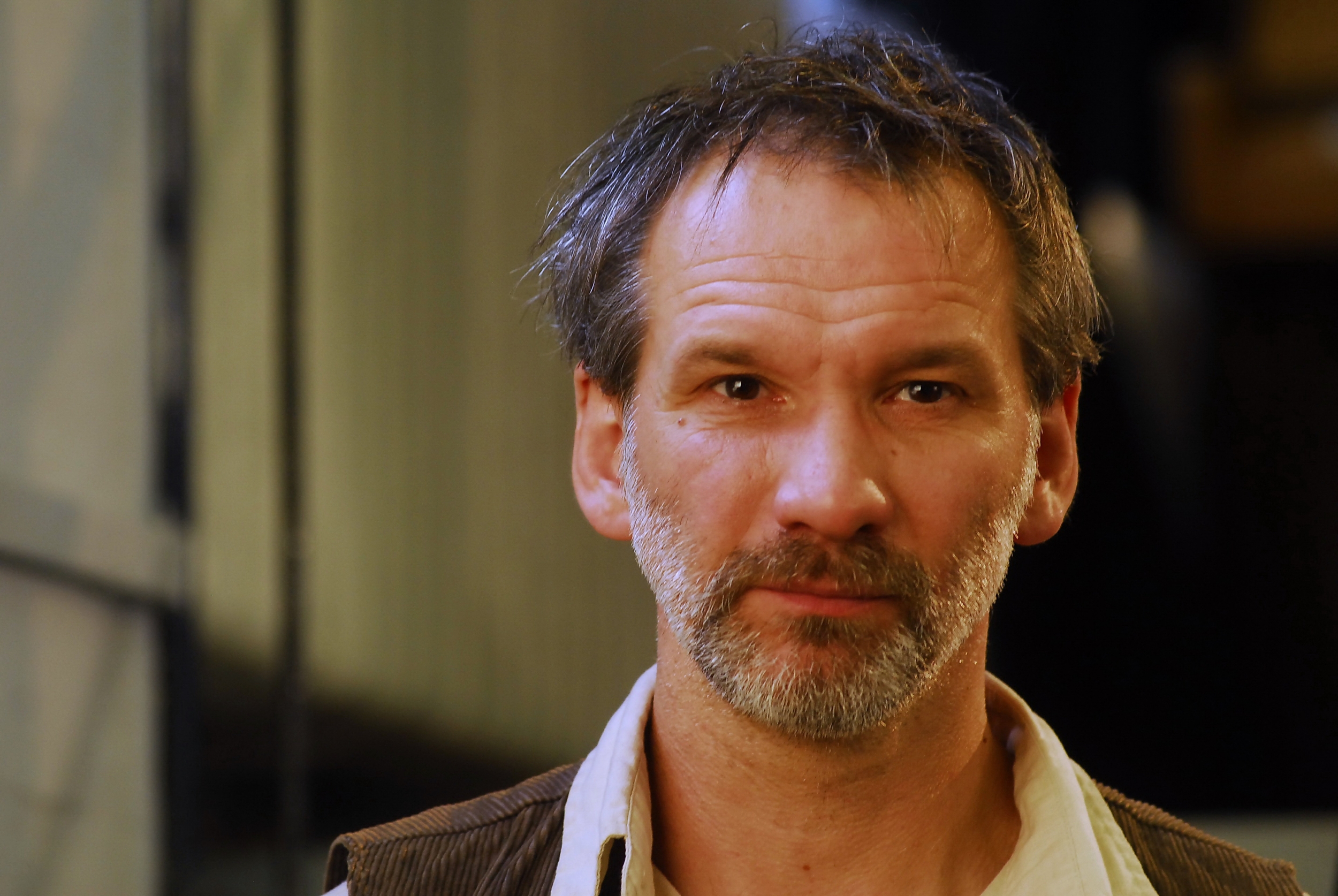 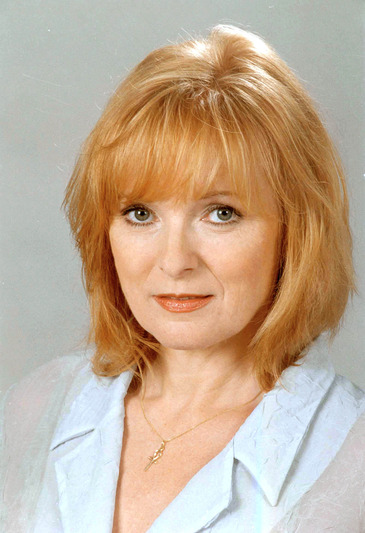 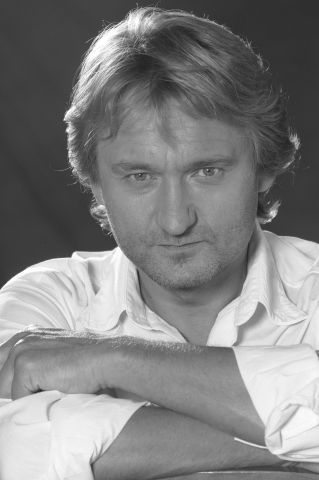 II. Endre:
Sinkó László
Ottó:
Trill Zsolt
Biberach:
Kaszás Attila
Gertrudis: Kubik Anna
Bánk: László Zsolt
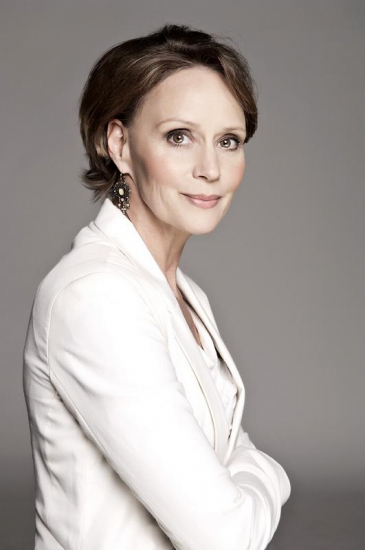 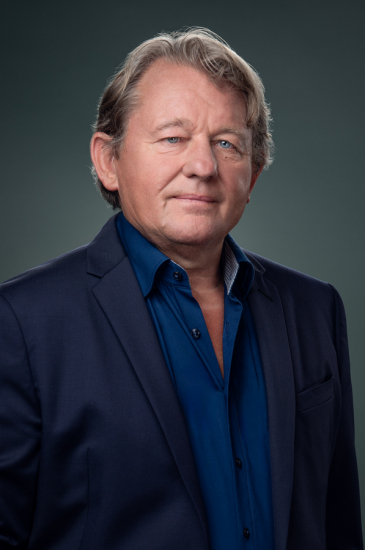 Melinda:
Nagy-Kalózy Eszter
Tiborc:
Szarvas József
Történet		Rendező		Színészek
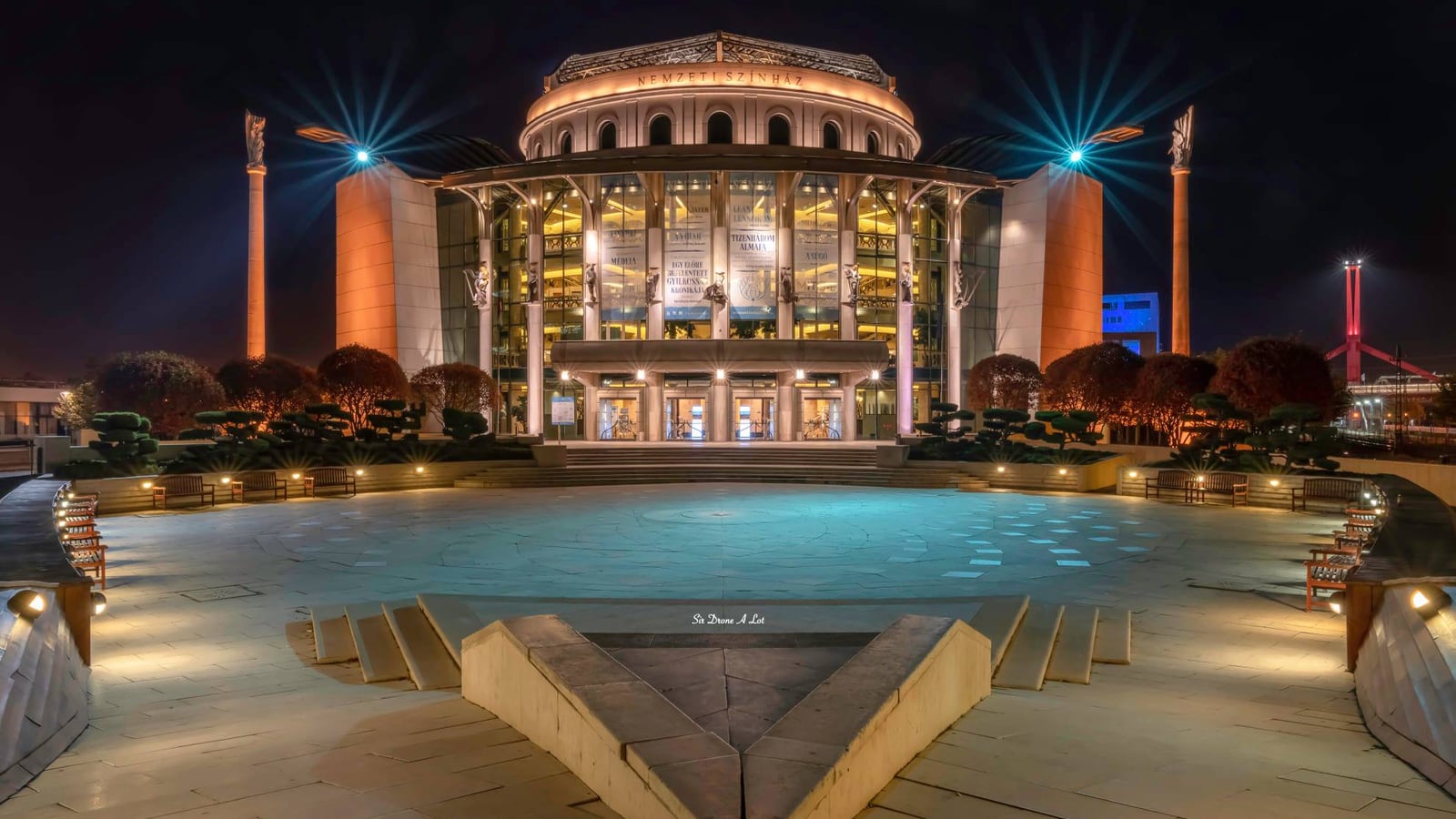 Köszönjük a figyelmet!
Készítette: Bánk Bán Brigád